KAJIAN PENGARUH JENIS PELAPIS DAN SUHU PENGERINGAN TERHADAP SIFAT FISIKA DAN KIMIA BUAH STROBERI (Fragraria sp) SELAMA PENYIMPANAN 

Oleh :
Kiki Isma Agniati 
123020391

               Pembimbing Utama   		         Pembimbing Pendamping

        (Dr. Ir. Yusep Ikrawan, M.Eng)        (Ir. Hj. Ina Siti Nurminabari, MP)

Penguji 
(Dr.Ir.Tantan Widiantara, MT)
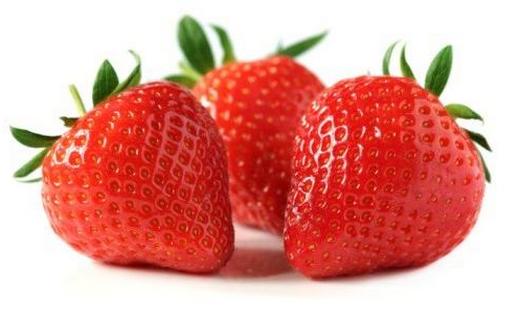 LATAR BELAKANG
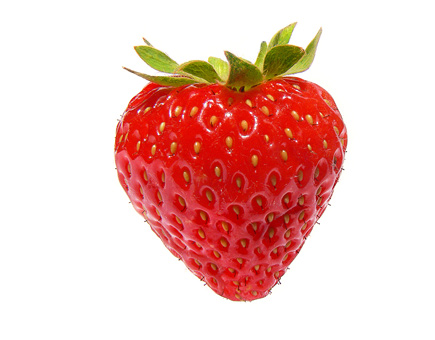 LATAR BELAKANG ( LANJUTAN)
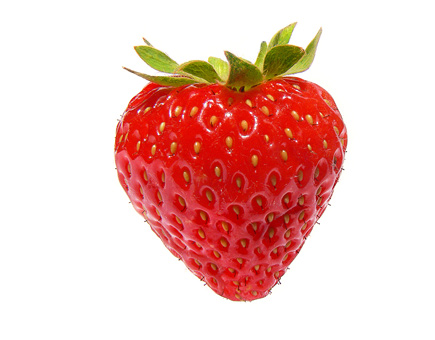 IDENTIFIKASI MASALAH
Apakah penggunaan jenis pelapis kitosan dan emulsi lilin lebah berpengaruh terhadap sifat kimia dan fisika buah stroberi ?
Apakah suhu pengeringan berpengaruh terhadap sifat kimia dan fisika buah stroberi ? 
Adakah interaksi jenis pelapis kitosan dan emulsi lilin lebah serta suhu pengeringan berpengaruh terhadap sifat kimia dan fisika buah stroberi selama penyimpanan?
MAKSUD DAN TUJUAN PENELITIAN
Maksud dan tujuan penelitian ini adalah untuk mengetahui pengaruh jenis lilin yang berbeda dan suhu pengeringan terhadap sifat kimia dan fisika pada buah stroberi selama penyimpanan.
MANFAAT PENELITIAN
Mengurangi limbah kepiting dan meningkatkan nilai ekonomis kulit kepiting.
Memberi informasi bahwa buah stroberi dapat diawetkan dengan kitosan serta lilin lebah.
Meningkatkan pendapatan bagi petani maupun distributor karena stroberi dapat lebih tahan lama.
Mengkaji cara pelilinan yang optimal untuk buah stroberi.
KERANGKA PEMIKIRAN
Kerangka pemikiran (lanjutan)
HIPOTESIS PENELITIAN
Tempat dan waktu penelitian
Penelitian dilaksanakan di  Laboratorium Kimia dan Fisika Balai Besar Tekstil , Jl. Jenderal Ahmad Yani No.390 , Bandung dan Laboratorium Penelitian Teknologi Pangan Fakultas Teknik Universitas Pasundan, Jl.Dr. Setiabudi No. 19, Bandung. Waktu Penelitian dimulai dari bulan  Desember 2016 sampai dengan selesai.
Bahan-bahaN
Bahan yang digunakan dalam penelitian ini adalah buah stroberi segar varietas Fragraria nilgerrensis  yang diperoleh dari petani di daerah Ciwidey, Kabupaten Bandung, asam asetat 1 %, air, kitosan kepiting yang diperoleh dari CV. Multiguna Indramayu, lilin lebah yang diperoleh dari Royal Goods Bandung, asam oleat, trietanolamin,  aquadest, larutan iodium 0,01 N, dan indikator kanji.
Metode Penelitian
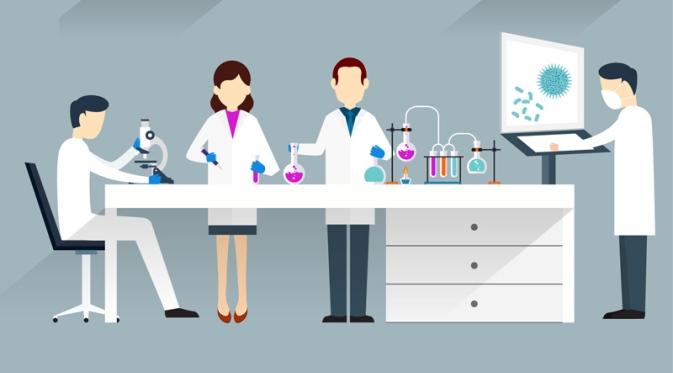 Untuk mengetahui pengaruh jenis pelapis dan suhu pengeringan lapisan edible coating yang digunakan pada pelilinan buah stroberi dengan menggunakan suhu ruang sebagai suhu penyimpanan
Untuk mengetahui karakteristik awal buah stroberi yang akan digunakan serta mengetahui perubahan sifat kimia dan fisika selama penyimpanan
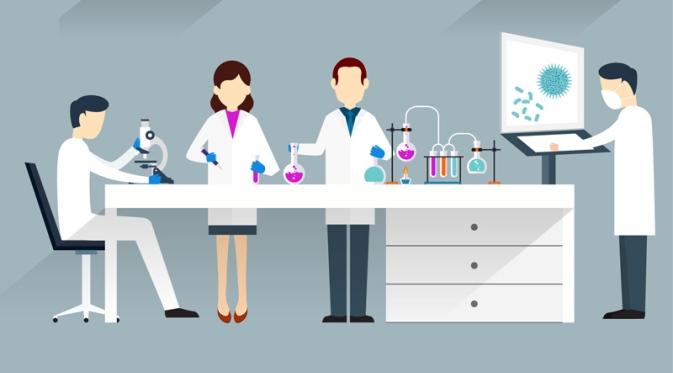 Rancangan Perlakuan
Rancangan perlakuan pada penelitian utama terdiri dari dua faktor yaitu:
Jenis lilin (A) 
a1 = Lilin lebah 4%
a2 = Kitosan 2,5 %
a3 = Lilin lebah 4% dan Kitosan 2,5%
Suhu pengeringan (B) lapisan edible coating  selama 30 menit :
b1 = 25° C
b2 = 30° C
b3 = 35° C
Rancangan percobaan yang dilakukan dalam penelitian ini adalah Rancang Acak Kelompok (RAK) dengan pola faktorial 3x3 dengan 3 kali pengulangan.
	Model percobaan:
Yijk = μ + βi+ Aj + Bk + (AB)jk + Cijk
Rancangan analisis
Kesimpulan dari hipotesis pada tabel ANAVA tersebut yaitu :
Jika Fhitung ≤ Ftabel pada taraf 5% maka tidak ada pengaruh antara rata-rata dari setiap perlakuan, artinya perlakuan yang diberikan tidak berpengaruh terhadap sifat fisika dan kimia buah stroberi maka hipotesis ditolak.
Jika Fhitung> Ftabel, pada taraf 5% maka adanya pengaruh antara rata-rata dari setiap perlakuan, artinya perlakuan yang diberikan berpengaruh terhadap sifat fisika dan kimia  buah stroberi, maka hipotesis diterima dan selanjutnya dilakukan uji jarak berganda Duncan pada taraf 5%.
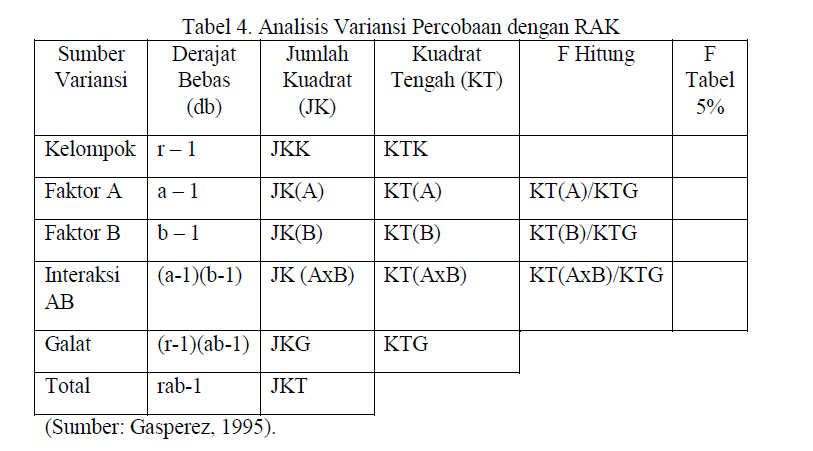 RANCANGAN RESPON PENELITIAN UTAMA
Diagram alir pembuatan Emulsi lilin lebah
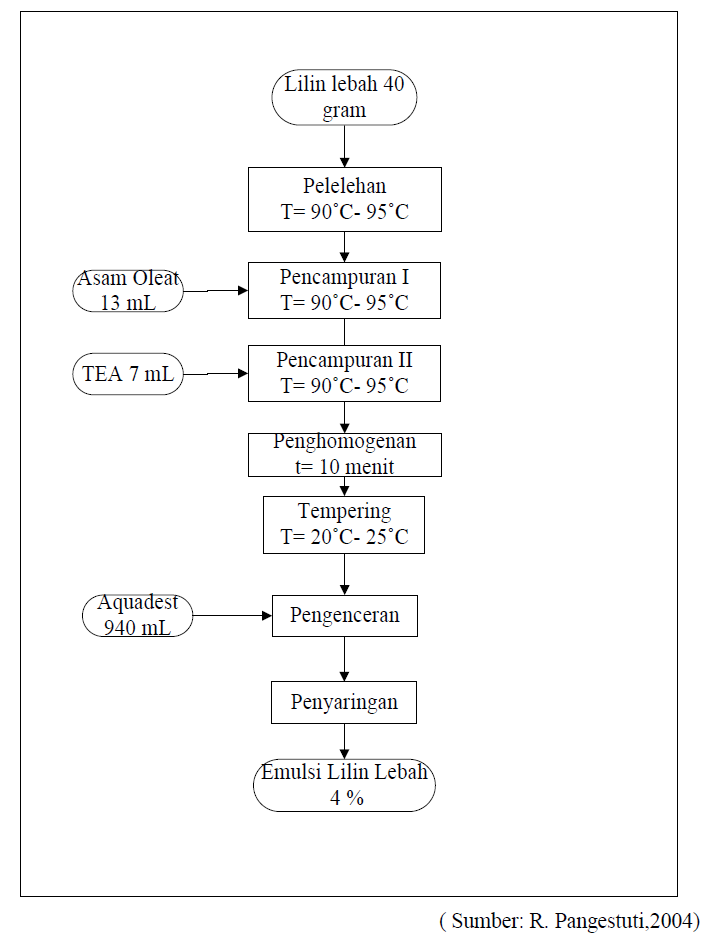 Diagram alir pembuatan LARUTAN KITOSAN
Diagram alir penelitian pendahuluan
Diagram alir penelitian UTAMA
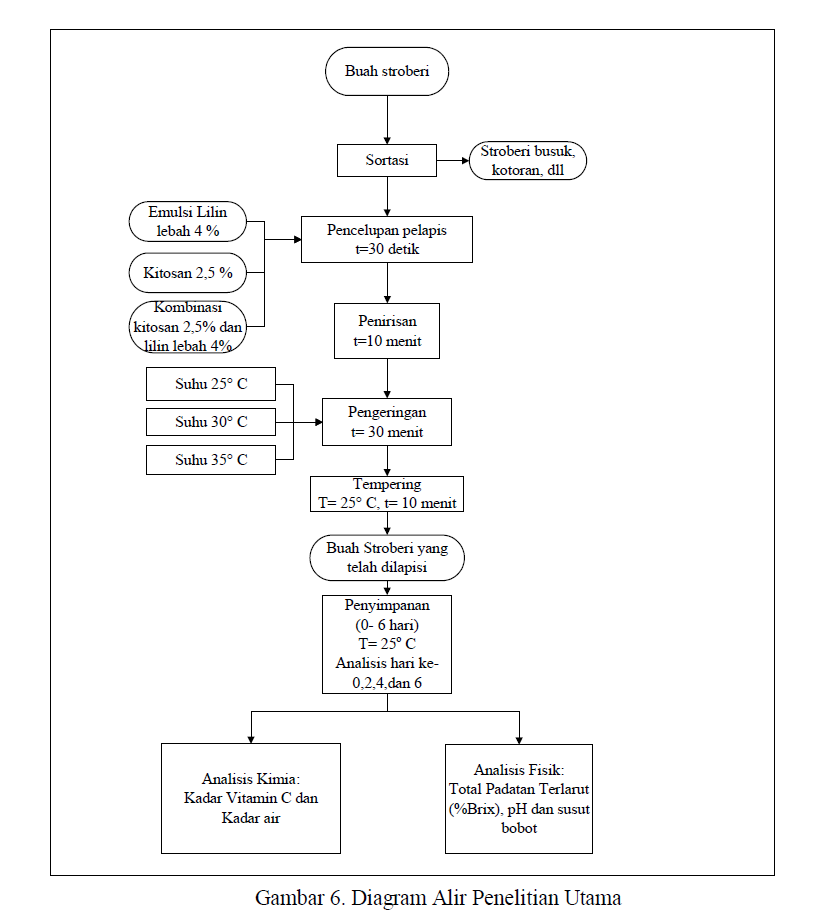 HASIL PENELITIAN PENDAHULUAN
Hasil Analisis SUSUT BOBOT (Penelitian Utama)
Berdasarkan hasil penelitian dan analisis statistik menunjukkan Faktor A, B dan interaksinya (AB) memberikan pengaruh terhadap susut bobot buah stroberi pada hari ke-6.
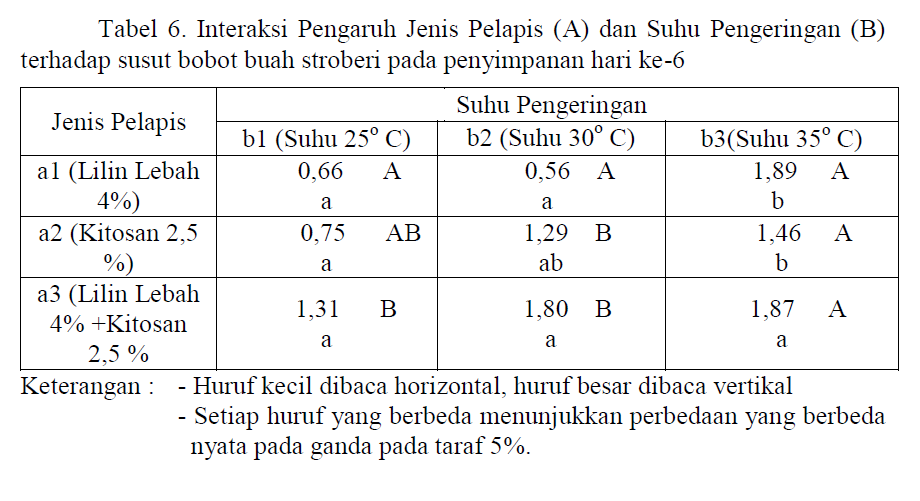 KURVA SUSUT BOBOT BUAH SELAMA PENYIMPANAN
Hasil Analisis ph (Penelitian Utama)
Berdasarkan hasil penelitian dan analisis statistik menunjukkan Faktor A, B dan interaksinya (AB) tidak memberikan pengaruh terhadap pH buah stroberi pada hari ke-0,2,4,dan 6.
KURVA pH BUAH SELAMA PENYIMPANAN
Hasil Analisis TOTAL PADATAN TERLARUT (Penelitian Utama)
Berdasarkan hasil penelitian dan analisis statistik menunjukkan Faktor A, B dan interaksinya (AB) tidak memberikan pengaruh terhadap Total padatan terlarut buah stroberi pada hari ke-0,2,4,dan 6.
KURVA Total padatan terlarut BUAH SELAMA PENYIMPANAN
Hasil Analisis KADAR AIR (Penelitian Utama)
Berdasarkan hasil penelitian dan analisis statistik menunjukkan Faktor A, B dan interaksinya (AB) memberikan pengaruh terhadap kadar air stroberi pada hari ke-2,4,dan 6.
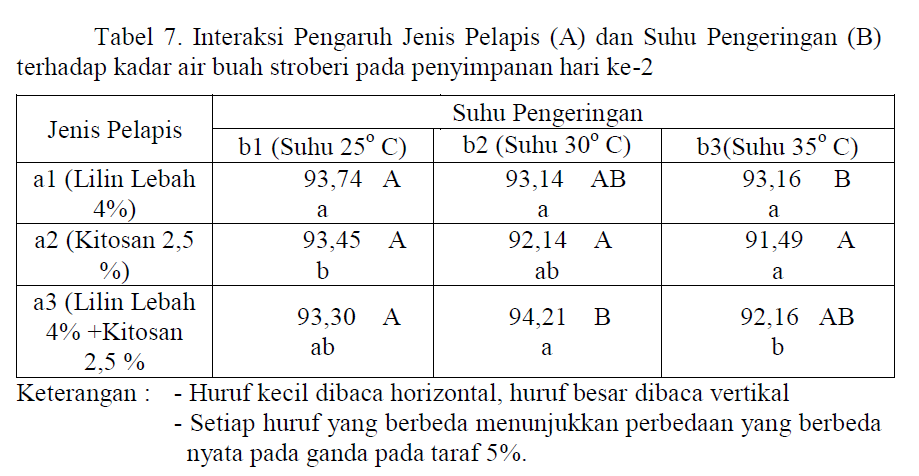 Hasil Analisis KADAR AIR (Penelitian Utama) LANJUTAN
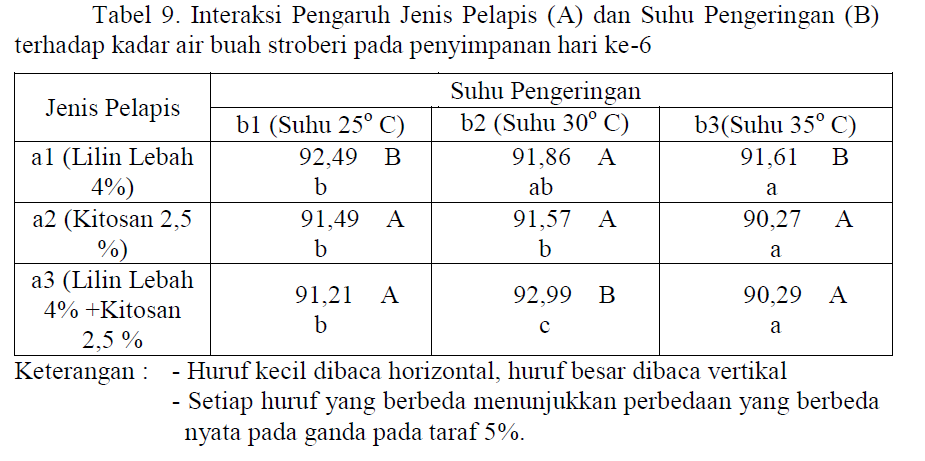 KURVA KADAR AIR BUAH SELAMA PENYIMPANAN
Hasil Analisis KADAR Vitamin C (Penelitian Utama)
Berdasarkan hasil penelitian dan analisis statistik menunjukkan Faktor A, B dan interaksinya (AB) tidak memberikan pengaruh terhadap vitamin C buah stroberi pada hari ke-0,2,4,dan 6.
KURVA vitamin c BUAH SELAMA PENYIMPANAN
PEMILIHAN PERLAKUAN TERBAIK BERDASARKAN UJI SKORING
Berdasarkan hasil penelitian dan uji skoring perlakuan terbaik yang didapat yaitu perlakuan a1b1 (buah stroberi yang dilapisi lilin lebah 4% dan suhu pengeringan 250 C
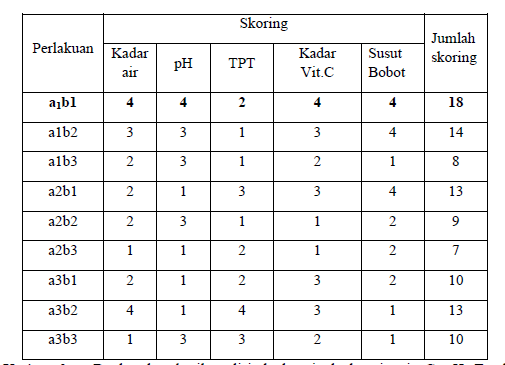 kesimpulAN
Berdasarkan hasil penelitian pendahuluan, hasil analisis untuk kadar air, pH, Vitamin C, dan total padatan terlarut mengalami penurunan sedangkan susut bobot mengalami kenaikan pada buah stroberi yang tidak dilapisi pelapis selama penyimpanan dan rusak pada hari ke-6.
 Jenis pelapis yang bervariasi berpengaruh terhadap kadar air dan susut bobot buah stroberi selama penyimpanan, sedangkan pH, vitamin C dan total padatan terlarut tidak terlalu berpengaruh. Jenis pelapis yang terbaik adalah lilin lebah 4% karena lilin lebah memiliki sifat hidrofobik sehingga dapat menahan air yang berada dalam bahan, sehingga dapat mempertahankan kadar air, vitamin C, pH, Total Padatan Terlarut dan susut bobot buah.
KESIMPULAN
Suhu pengeringan yang digunakan untuk mengeringkan pelapis pada suhu 250 C, 300 C, dan 350 C berpengaruh terhadap kadar air dan susut bobot buah stroberi selama penyimpanan, sedangkan pH, vitamin C, dan total padatan terlarut tidak terlalu berpengaruh. Suhu pengeringan terbaik adalah pada suhu 250 C, rendahnya suhu dapat mengurangi laju pengeringan sehingga dapat mempertahankan kadar air, vitamin C, pH, Total Padatan Terlarut dan susut bobot buah.
Interaksi antara jenis pelapis dan suhu pengeringan berpengaruh terhadap kadar air dan susut bobot buah stroberi selama penyimpanan, sedangkan pH, vitamin C dan total padatan terlarut tidak terlalu berpengaruh
SARAN
Perlu dilakukan penelitian lebih lanjut mengenai umur simpan buah stroberi yang dilapisi oleh pelapis tersebut.
Perlu dilakukan penelitian lebih lanjut mengenai tekstur buah stroberi stroberi yang dilapisi oleh pelapis tersebut.
Perlu dilakukan penelitian lebih lanjut kemasan yang optimal untuk menjaga kualitas buah stroberi selama penyimpanan.
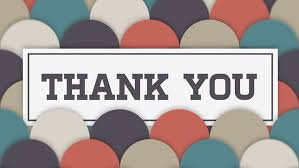